Mr. O’s Fantastical and Amazing How to Write a Position Paper
*Not a guarantee of fantasticalness or amazitude.
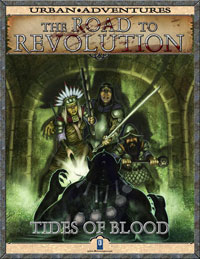 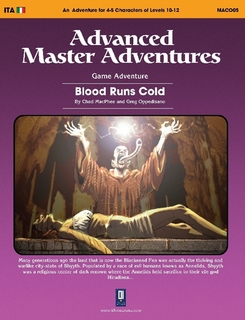 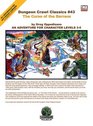 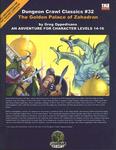 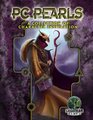 The Source
We are always asked to respond to a source when writing a Position Paper in Social Studies and the question is always the same:

To what extent should the perspective of the source be embraced?
Here is an example of a source:

The point is, ladies and gentleman, that greed, for lack of a better word, is good. Greed is right, greed works. Greed clarifies, cuts through, and captures the essence of the evolutionary spirit. Greed, in all of its forms; greed for life, for money, for love, knowledge has marked the upward surge of mankind. – Gordon Gekko
https://www.youtube.com/watch?v=ONXpaBQnBvE
Plan It!!@!!!~~~!!@!~!~!@#!@!
Planning – Begin every essay with a web outline to help you organize:
your position and other perspectives
philosophers and thinkers
historical and contemporary examples or case studies
principles and values
Ideological terms and visualize the relationship between them (think spectrums and grids). 

 I like Word Webs and so can you!
Introduction Paragraph
Analysis of Source
Explicit
Implicit
Relationships to the course
Key terms
Links to globalization (10) /nationalism (11)/liberalism (12) 
Identify the perspective/bias of the source
Identify the section of the course that the question is from (Related Issue) and reframe the question in those terms
Write a general discussion of the dilemma or difficult choices to be made related to this related issue - connected to the source – with the goal of identifying alternative perspectives:
Introduction Paragraph
Showing Multiple Perspectives (this can be done in the intro and/or body paragraphs)
We are asked to what EXTENT we should EMBRACE the perspective of the source.
So we can:
EMBRACE the source
REJECT the source
EMRACAREJECT the source (embrace part of it and reject part of it)
In any event we want to confidently and argumentatively TAKE ONE position and then show our knowledge of the other two positions.
For example if the source is Communist and we want to EMBRACE it – we want to show our understanding of Capitalism and the Mixed economy:
Capitalism is an economic system that is diametrically opposed to communism and those that support this theory would agree that BLAH BLAH BLAH
The Mixed economy is a economic system that combines elements of communism and capitalism and those that support this system would argue that BLAH BLAH BLAH
For both perspective alternative perspective introduce some likely or suitable arguments or categories of proof that provide solid evidence to support these other opinions. Briefly link principals, values, philosophers, historical and contemporary info:
Introduction Paragraph
Getting to the thesis:
Thesis =
Your Perspective + answer the question + preview of topic paragraphs

The Thesis can be one or two sentences – it should be reused in each paragraph to create a compelling argument and cohesion.

You should now write three or more argumentative paragraphs.
Argumentative Paragraphs
Start with a topic sentence that links to the thesis
Choose a POSITIVE or NEGATIVE argument that proves your thesis.
A positive example:
 argues from principals in a positive way, 
uses positive historical examples or events and positive contemporary examples and events to support your position.
Identify a nation or system that positively supports your argument
Identify thinkers, philosophers, politicians etc. that agree with your position
Use course vocabulary
Argumentative Paragraphs
A negative (warning) example that proves your thesis:
 argues from principals in a negative way, 
uses negative historical examples or events and negative contemporary examples and events to support your position.
Identify thinkers, philosophers, politicians etc. that disagree with your position (but support the negative example)
Use course vocabulary
Identify a nation or system negatively, that supports your argument
For example if arguing in favour of Capitalism – you could use the abuses of totalitarian communism or fascism as negative examples/warning to be avoided.
Cohesive Defense of Position and Concluding Paragraph
Summarize the thesis – restate
Identify the big issue (connect to course question or RI question)
Write a cohesive defense summative defense of your position – based on the argumentative paragraphs, uniting principles and values, historical and contemporary events, country case studies, philosophers and ideologies and your arguments.  
Praise the support that agrees with your position, using strong words such as:  should, ought, the best method, the most realistic.  Criticize those ideologies that you are rejecting using strong words like should not, ought not, the worst method, the least beneficial. 
Use a quote.
Speak to the world about how your position will make a better future  
Give a warning of the disastrous consequences of the opposing ideologies